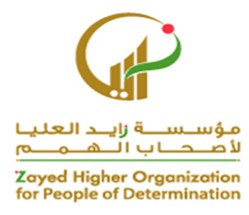 اسم الهدف/ يميز بين الأعلى والأسفل رقم الهدف : 187
مقدم الهدف: موزة سالم العامري
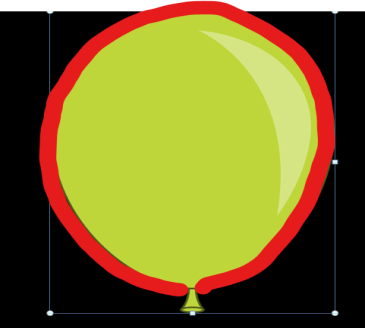 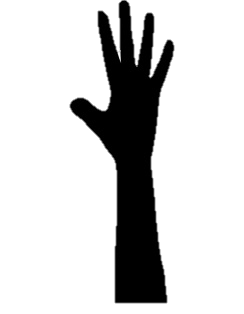 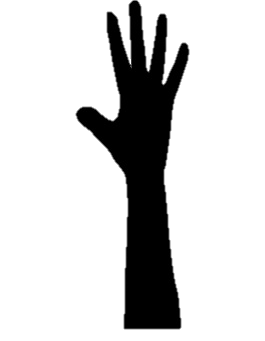 17 December 2020
2
17 December 2020
3
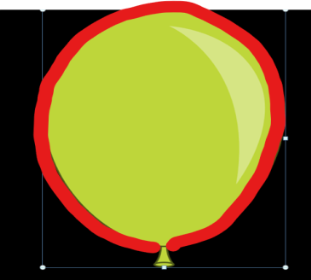 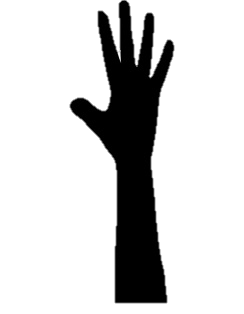 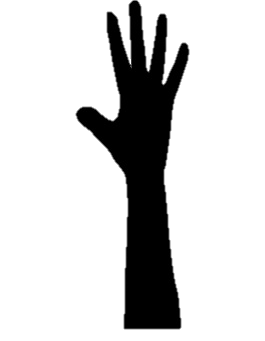 17 December 2020
4
17 December 2020
5
أن ينظر الطالب الى البالونه
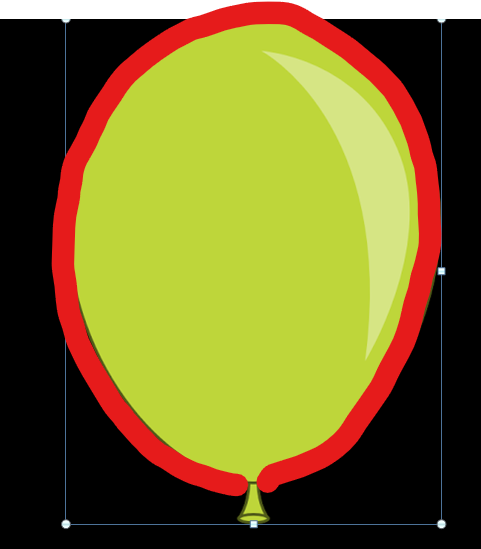 أن يدفع الطالب البالونه للأعلى 
ينظر للاعلى 
يردد أعلى .. أعلى
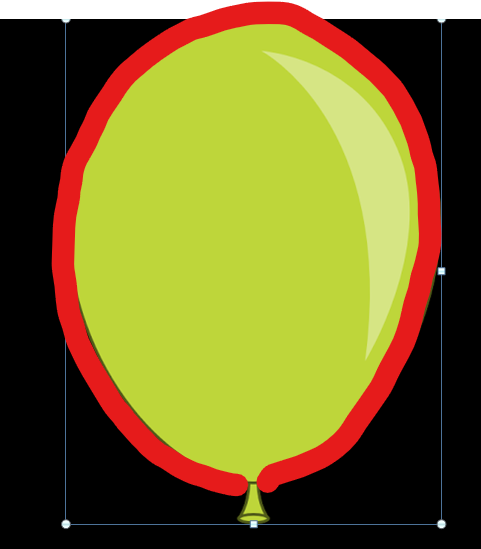 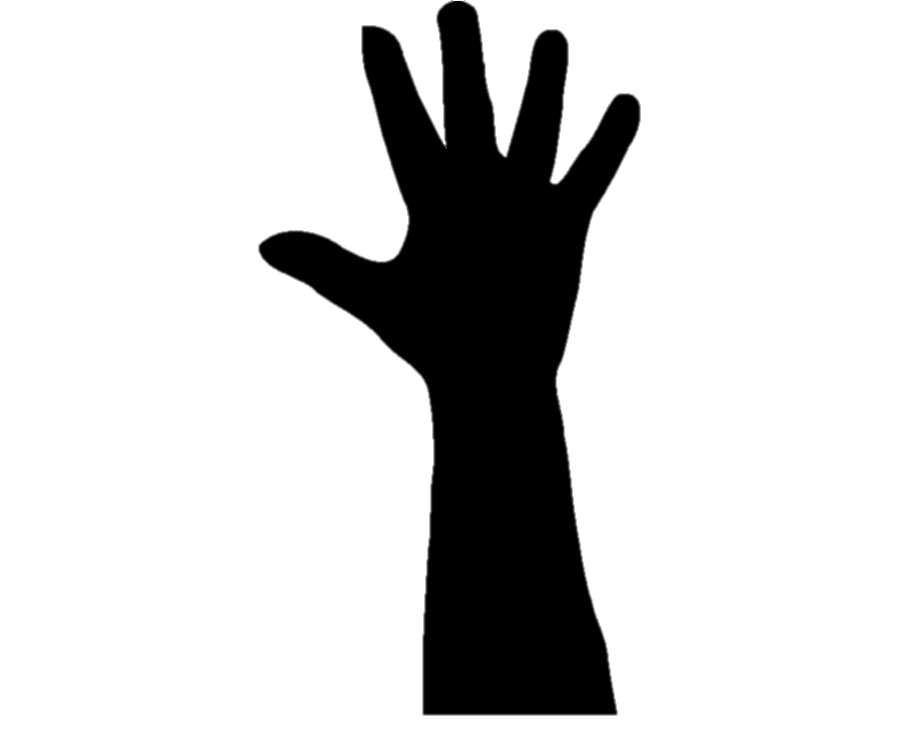 أن يدفع الطالب البالونه للأسفل  
ينظر للاسفل 
يردد أسفل  .. اسفل
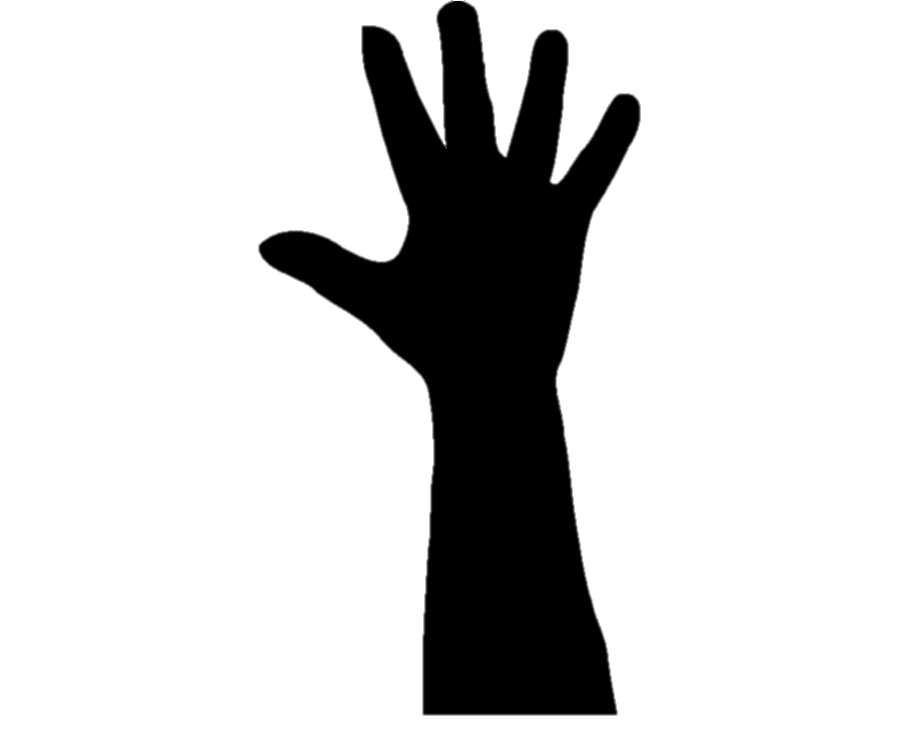 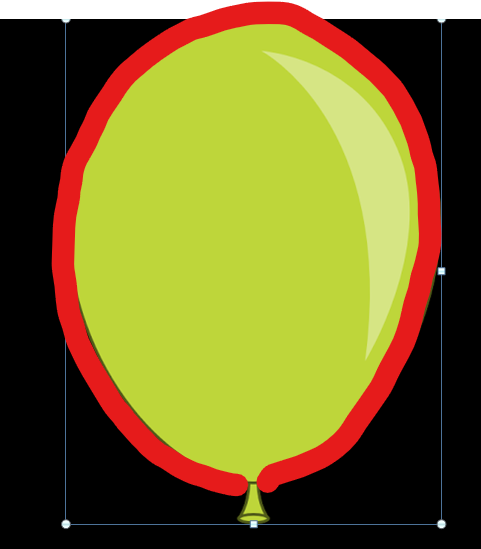 1- تمارين الصباحيه
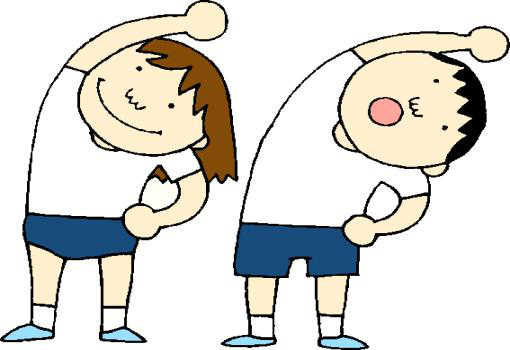 9
2-تحية العلم
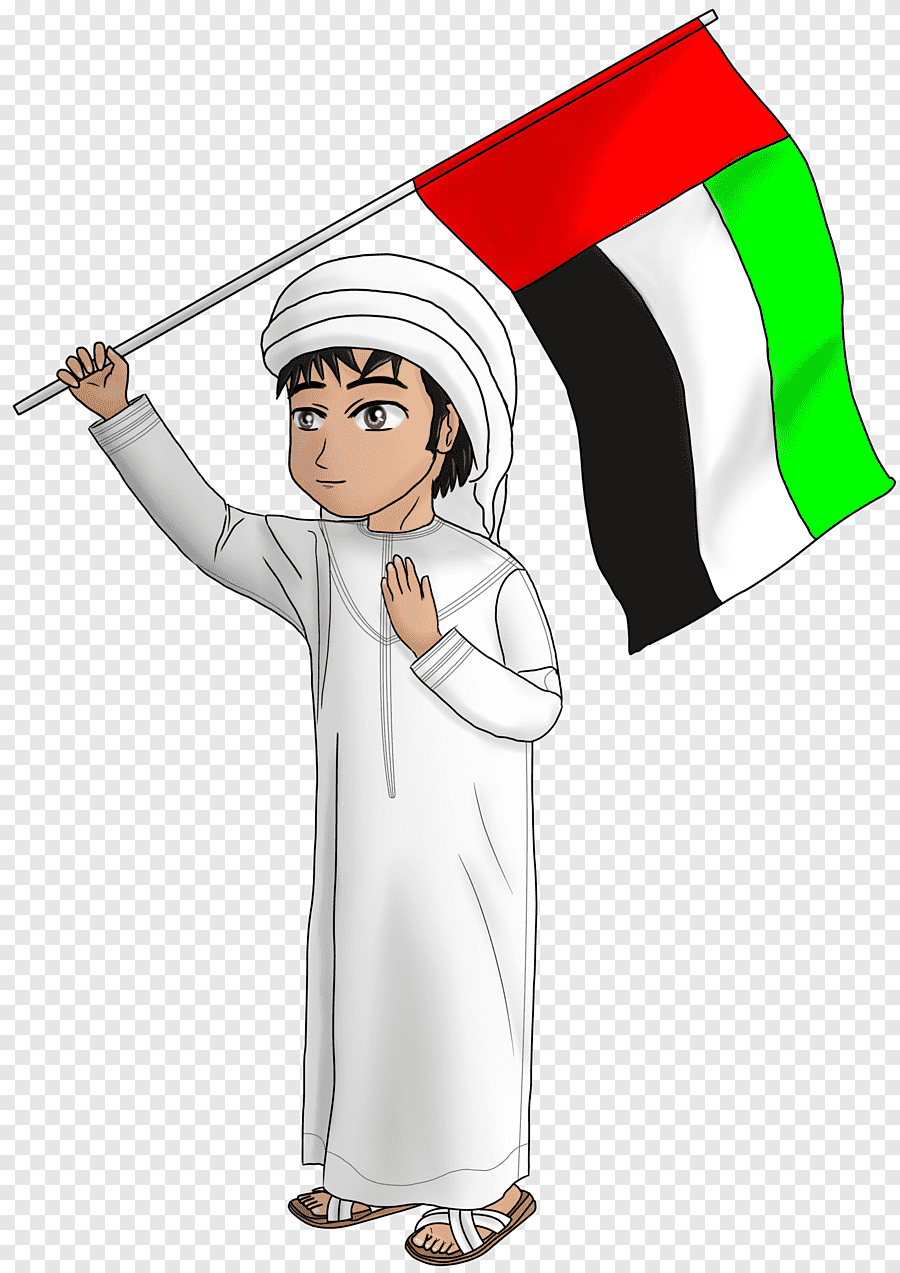 10
3-لعبة البالونه
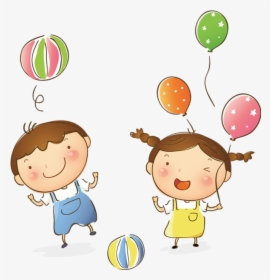 11